التجربة الشعوريّة
تدريس التعبير الكتابيّ
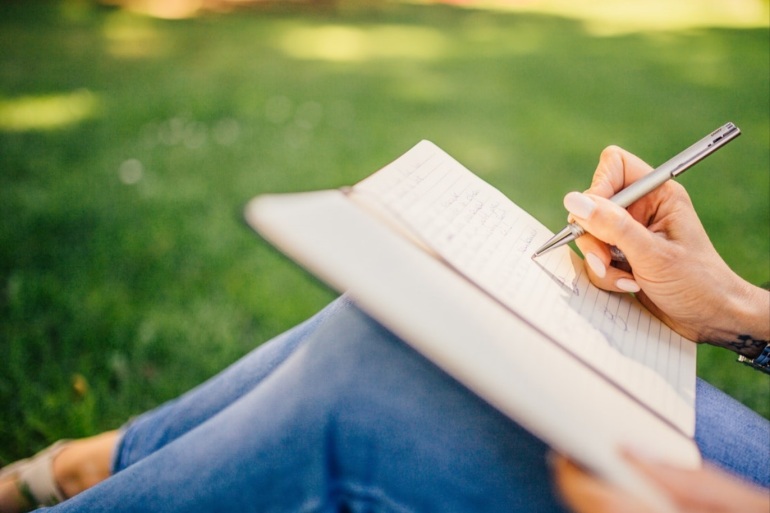 القدرة على التعبير الكتابيّ هي القدرة على المواصلة والصمود وتحقيق الذات.
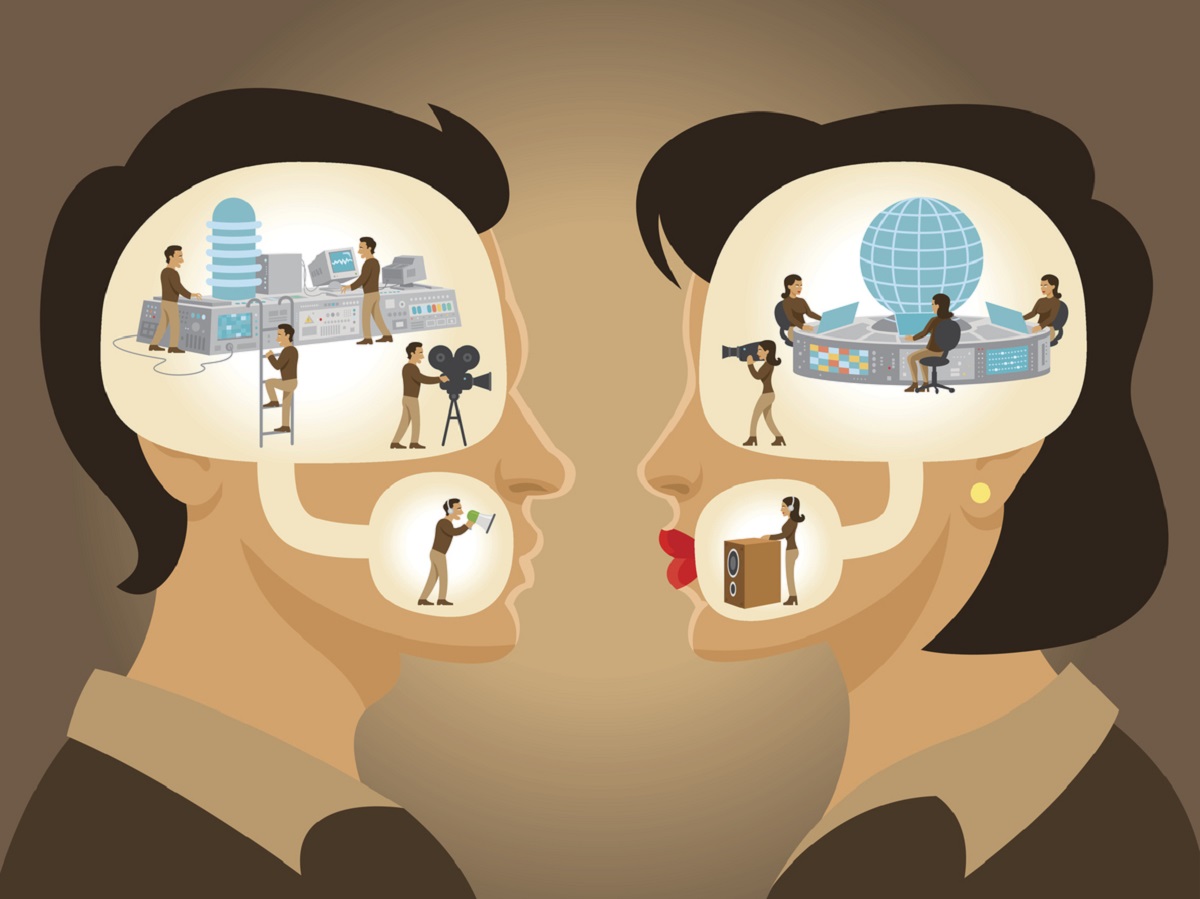 التمكّن من مهارة التّعبير يساعدنا في تحديد المشاعر والتعبير عنها، التواصل، إبراز الذات والشخصيّة بمختلف الطّرق والقدرات والأهداف.
التّنوّع في طريقة التّعبير يخدم الاختلافات التي بيننا كما يخدم القدرات.
الموديل الرياديّ لتدريس التعبير الكتابيّ
التجربة الشعوريّة
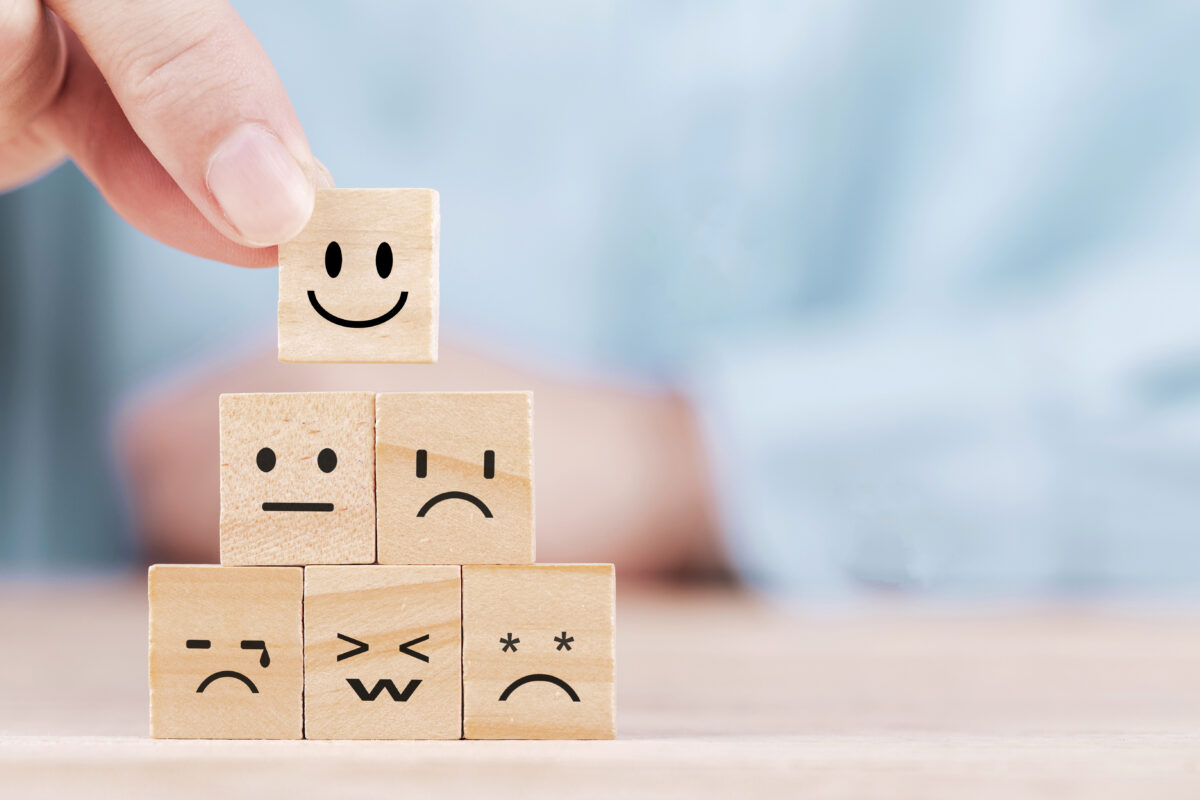 التمهيد: فعّاليّة رقم 1- نعرض أمام التلاميذ صورة لفتى وفتاة يسيران في الطبيعة، هي صورة حقيقيّة من أعمال الفنّان الهولنديّ رود فان إمبل في العام 2008.  وندير نقاشًا حول الصورة، نطلب من التلاميذ أن يقوموا بتسمية الأمور الّتي يرونها في الصورة. ثمّ أن يختاروا من جدول مُعطى الكلمات التي يرونها ملائمة للصورة. وبعد اختيار الكلمات يكتبون عنوان للصورة.
ماذا ترون في الصورة؟ سمّوا التفاصيل المرئيّة فقط
اِقْرَأُوا الْكَلِمَاتِ التَّالِيَةَ وَأَحِيطُوا بِدَائِرَةٍ تِلْكَ الَّتِي تُلَائِمُ الصُّورَةَ حَسْبَ رَأْيِكُمْ ‎(تُلَائِمُ الشَّخْصِيَّاتِ فِي الصُّورَةِ وَالْعَلَاقَةَ فِيمَا بَيْنَهَا، الْمَكَانَ، الْأَفْكَارَ وَالْأَحَاسِيسَ الَّتِي تُثِيرُهَا وَغَيْرَهَا)‎. خوف، تيه، جودة، شراكة، وحدة، قرب، حبّ
اختَارُوا قِسْمًا مِنَ الْكَلِمَاتِ الَّتِي أَحَطْتُمُوهَا بِدَائِرَةٍ وَشَكِّلُوا مِنْهَا عُنْوَانًا لِلصُّورَةِ.
اَلْعُنْوَانُ: .........
عَلِّلُوا سَبَبَ اخْتِيَارِكُمْ لِهذَا الْعُنْوَانِ
ماذا برأيكم كانت مشاعر الفتى والفتاة في الصورة؟
ما هي الأفكار الّتي راودتهما؟
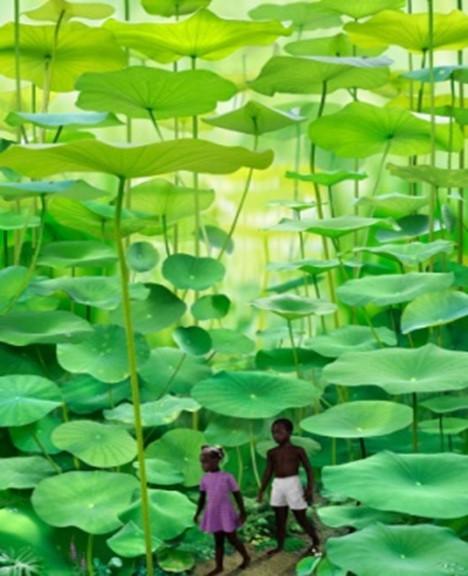 التمهيد: فعّاليّة رقم 2- نشاهد مع التلاميذ مقطعًا من البرنامج الفنّيّ أراب أيدل، من مرحلة تجربة الأداء ونطرح أسئلة حول التجربة الّتي مرّ بها المتسابق والمشاعر الّتي انتابته.
ما هي التجربة الّتي مرّ بها المتسابق؟
ماذا برأيكم كانت مشاعره بعد غنائه في المرّة الأولى؟ ما الّذي دلّنا على ذلك؟
ماذا برأيكم كانت مشاعره بعد غنائه في المرّة الثانية؟ ما الّذي دلّنا على ذلك؟
ما هي الأفكار الّتي راودت المتسابق خلال هذا الموقف؟
https://www.youtube.com/watch?v=kdwo9MoLLQI&list=PLw6BWA5WNwpTa3hglPkTV_seal132TREi
التمهيد: فعّاليّة رقم 3 تأمّلوا الشخصيّات في الصورة أدناه، ثمّ نفّذوا المطلوب.
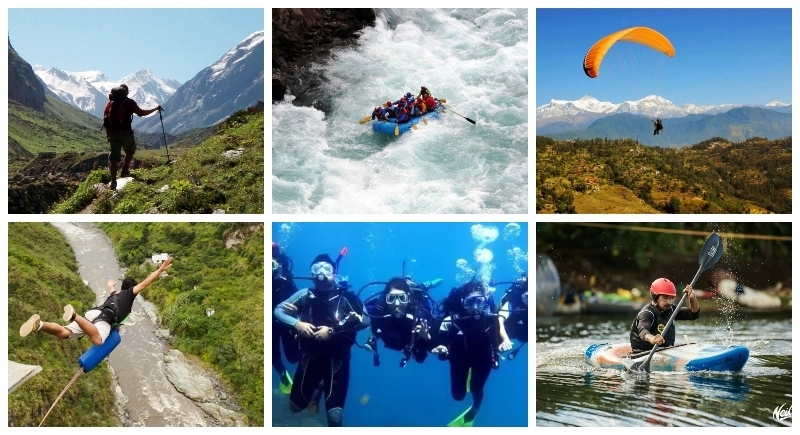 التمهيد: فعّاليّة رقم 3 تأمّلوا الشخصيّات في الصورة أدناه، ثمّ نفّذوا المطلوب.
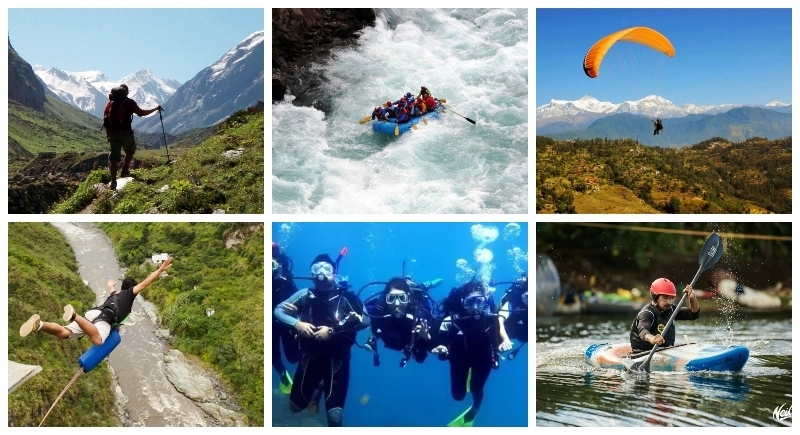 تَخَيَّلُوا أَنَّكُمْ تَدْخُلُونَ الصُّورَةَ وَتُصْبِحُونَ إِحْدَى شَخْصِيَّاتِهَا. مَنْ أَنْتَ/ مَنْ أَنْتِ مِنْ بَيْنِ الشَّخْصِيَّاتِ؟ لمَاذَا اخْتَرْتَ/تِ أَنْ تَكُون/ي هذِهِ الشَّخْصِيَّةَ؟
- تَفْكِيرٌ وَشُعُورٌ
اُكْتُبُوا دَاخِلَ الْغَيْمَةِ مَا تَشْعُرُ بِهِ وَتُفَكِّرُ بِهِ هذه الشخصيّة الّتي اخترتها.
أَنَا أُفَكِّرُ.........
لِأَنَّ .........
أَنَا أَشْعُرُ .........
لِأَنَّ .........
المرحلة الثانية: القراءة والفهمأمامنا نصّ شعريّ بعنوان "مع جريدة"، سنقرؤه معًا، ثمّ نجيب عن الأسئلة الواردة بعده.
تأكلني الأفكار.. تضربني الأمطاريا ليت هذا الرجل المسكون بالأسرارفكر أن يقرأني.. ففي عيوني أجمل الأخباروبعد لحظتيندون أن يرانيويعرف الشوق الذي اعترانيتناول المعطف من أماميوغاب في الزحاممخلفاً وراءه الجريدة وحيدةمثلي أنا وحيدة
أخرج من معطفه الجريدة وعلبة الثقابودون أن يلاحظ اضطرابي.. ودونما اهتمامتناول السكر من أماميذوب في الفنجان قطعتين.. وفي دمي ذوب وردتينذوبني.. لملمني.. بعثرنيشربت من فنجانه.. سافرت في دخانهوما عرفت أينكان هناك جالساً.. ولم يكن هناكيطالع الأخباروكنت في جواره
أسئلة
ما هو سبب اضطراب المتكلّمة في القصيدة؟
نستخرج من النصّ تعابير إضافيّة تدلّ على الاضطّراب.
ما هو الحدث المذكور في النصّ؟
كم شخصيّة نجد؟ وما العلاقة بينهما برأيك؟
نكتب بكلمات بسيطة ما حدث مع المتكلّمة؟
نناقش الأسلوب البلاغي في العبارة "وفي دمي ذوّب وردتين"
هل نعتبر هذا النصّ تجربة شعوريّة؟ علّلوا.
المرحلة الثانية: القراءة والفهمأمامنا مقطع من السيرة الذاتيّة "رحلة جبليّة رحلة صعبة"، سنقرؤه معًا، ثمّ نجيب عن الأسئلة الواردة بعده.
ما أروع الخطوة الأولى؛ ما أجملها؛ ما أشدّ سحرها! أصبحتُ خفيفة كالطائر. لم أعد مثقلة القلب بالهمّ والتعب النفسيّ. في لحظة واحدة انزاح جبل الهوان وابتلعه العدم، وامتدّت مكانه في نفسي مساحات المستقبل شاسعة مضيئة، خضراء كمروج القمح في الربيع.
ويا لرهبة الخطوة الأولى.
وإنّ قوى الشرّ، الظاهرة منها والخافتة، لا تهاون أبدًا، إنّها تقبع دائمًا في زوايا الدروب متربّصة بنا. مع الخطوة الأولى يبدأ العراك والصدام بين إرادة الحياة وقوى الهدم، سواء أكانت عشوائيّة أم مخطّطة مرسومة سلفًا. 
قالت أختي (فتايا) لأبي وهي تظنّ أنّها تزفّ بشرى مثيرة: هل تعلم أنّ إبراهيم شرع يعلّم فدوى نظم الشعر؟
أشاح أبي بيده، وواصل شرب القهوة المرّة. كانت حركة يده حين أشاح تحمل كلّ معاني الاستخفاف والاستهانة.
المرحلة الثانية: القراءة والفهمأمامنا مقطع من السيرة الذاتيّة "رحلة جبليّة رحلة صعبة"، سنقرؤه معًا، ثمّ نجيب عن الأسئلة الواردة بعده.
انكمش قلبي مع حركة يده، وتقلّص..
إنّه لا يؤمن أنّني أصلح لشيء –قلت هذا بيني وبين نفسي- إنّه لا يحمل لي سوى شعور اللااكتراث، كأنّني لا شيء، كأنّني عدم وفراغ، كأنّني لا لزوم لوجودي إطلاقًا.
وازدادت الفجوة النفسيّة بيني وبين أبي عمقًا واتّساعًا. كما بدا هذا الحدث في عيون عمّتي وأفراد أسرة عمّي مثار سخرية بادئ الأمر، ثمّ تحوّلوا إلى أعداء حقيقيّين، يعملون على قطع الطريق دون مسيرتي الجديدة. 
وكان عليهم أنْ يتصرّفوا حسب تكنيك خاصّ وذكيّ. فلم يكن من الهيّن إقناع إبراهيم بالعدول عمّا بدأه معي، فهو مستقلّ التفكير، صريح، جريء، وصعب الانقياد إلى غير ما يؤمن به.
ما هي الخطوة الأولى الّتي تحدّثت عنها فدوى طوقان في النصّ؟
ما هي المشاعر الّتي تنتابها؟ أيّ تعابير دلّتنا على ذلك؟
نحدّد الشخصيّات المذكورة في النصّ ونبيّن تأثير كلّ منها على فدوى طوقان
نلخّص التجربة الّتي مرّت بها فدوى طوقان بكلماتنا.
أسئلة
المرحلة الثانية: القراءة والفهمأمامنا مقطع من نصّ "من فوق السحاب أكتب"، سنقرؤه معًا، ثمّ نجيب عن الأسئلة الواردة بعده.
تُظهر الخريطة على شاشتي الخاصّة المسافة التي تُبعدني عن المطار الذي ستهبط فيه، ما يقارب 9500 كم، والتي ستقطعها الطائرة بقرابة العشر ساعات. مسار الرحلة يظهر كخطّ قوسيّ يمتدّ على الكرة الأرضيّة ويمرّ بين تركيّا، العراق، إيران، باكستان وصولًا للهدف. صوت كابتن الطائرة يتسلّل من غرفته «الذكيّة» ليخبرنا ببعض المعلومات وأنّ الرحلة ستكون على ما يرام. ولا ينسى أن يحتلننا بأنّ الطقس في المكان المرتقب جميل ودافئ. 
تدفع المحرّكات بقوّة هائلة -ترجف لها الأبدان - هذا العملاق الذي يزن قرابة 250 طنًّا لنصل خلال دقائق إلى الارتفاع المطلوب 11،000متر. الشعور بقوّة الدفع لهذه المحرّكات يفعل فعله أيضًا على ما يدور في أفكاري عن الطاقة كإحدى صور الوجود وكيف لاحتراق الوقود أن ينتج هذه القوّة في المحرّكات النفّاثة التي ربطت الحياة على هذ الأرض مع الغيوم والفضاء.
أسئلة
نسجّل عنوان النصّ: ___________
كيف يرتبط العنوان بالنصّ؟
نحدّد الخلفيّة الزمكنيّة (زمان ومكان)
نلخّص بكلماتنا الحدث في النصّ _____________________________________
لماذا نعتبر هذا الحدث/ الأحداث تجربة شعوريّة برأيكم ؟ ___________________________
ما هي المشاعر الّتي تراود  كاتب النصّ؟  _________________________________
كيف افتتح الكاتب نصّه ؟ نسجّل العبارة ونشرح معناها.
المرحلة الثالثة: نعزّز ثروتنا اللّغويّة
أمامكم الجدول التالي وفيه تعابير تصف المشاعر الّتي تنتاب الإنسان عند القيام بمغامرة معيّنة. عليكم القيام بما يلي:
صنّفوا التعابير إلى مشاعر إيجابيّة ومشاعر سلبيّة.
اكتبوا فقرة بعنوان "كانت تلك المغامرة.."
أضيفوا للكلمات في الجدول تعابير أخرى من عندكم
نعزّز ثروتنا اللّغويّة: نعبّر عن المشاعر
https://wordwall.net/resource/2117802/%D9%84%D8%B9%D8%A8%D8%A9-%D8%A7%D9%84%D8%AA%D8%B9%D8%A8%D9%8A%D8%B1-%D8%B9%D9%86-%D8%A7%D9%84%D9%85%D8%B4%D8%A7%D8%B9%D8%B1

https://wordwall.net/he-il/community/%D9%84%D8%B9%D8%A8%D8%A9-%D8%A7%D9%84%D9%85%D8%B4%D8%A7%D8%B9%D8%B1

https://wordwall.net/he/resource/12222767/%D8%A7%D9%84%D9%85%D8%B4%D8%A7%D8%B9%D8%B1
المرحلة الثالثة.. تعزيز الثروة اللّغويّة
المرحلة الثالثة.. تعزيز الثروة اللّغويّة
نعزّز ثروتنا اللّغويّة- نلعب
https://wordwall.net/ar-ae/community/%D9%84%D8%B9%D8%A8%D8%A9-%D8%B8%D8%B1%D9%81-%D8%A7%D9%84%D8%B2%D9%85%D8%A7%D9%86-%D9%88%D8%A7%D9%84%D9%85%D9%83%D8%A7%D9%86

https://wordwall.net/ar/resource/9329711/%D8%A7%D9%84%D8%B5%D9%81-%D8%A7%D9%84%D8%B1%D8%A7%D8%A8%D8%B9-%D9%85%D9%86-%D8%B8%D8%B1%D9%81-%D8%A7%D9%84%D8%B2%D9%85%D8%A7%D9%86-%D9%88%D8%B8%D8%B1%D9%81-%D8%A7%D9%84%D9%85%D9%83%D8%A7%D9%86
المرحلة الرابعة: الكتابة
اكتبوا عن تجربة شعوريّة مررتم بها؛ موقف/ حدث/ حادثة عشتموها وأثّرت بكم
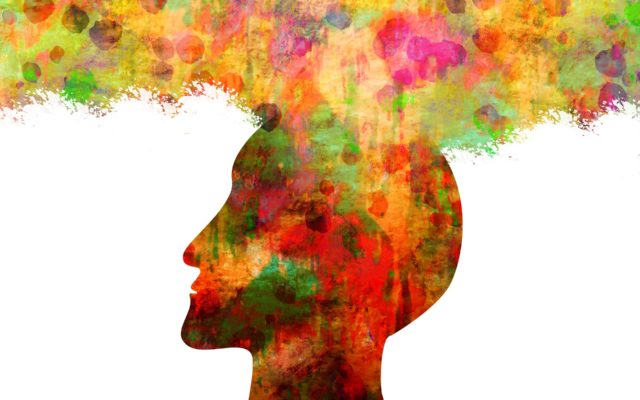 المرحلة الرابعة: الكتابة
ندعو للتلاميذ الكتابة عن موضوع حرّ.. أن يحدّدوا أيّ تجربة شعوريّة مرّوا بها بعد موقف/ حدث/ حادثة عاشوها، وأن يلتفتوا إلى مبنى كتابة التجربة الشعوريّة وأهمّ خصائصها:
أنّها وليدة التجربة ولا تحتاج إلى تحضير مسبق.
تمتاز بصغر حجمها وإيجازها، إذ يصبّ الكاتب أحاسيسه ضمن قالب فنّي جميل يقدّمها فيه.
لغتها سهلة تعتمد على الجمال اللغويّ وتمتاز بتوظيف الصور الفنّيّة والتشبيهات والمحسّنات والاستعارات والكنايات المستخدمة فيها .
تغلب عليها الأحاسيس والمشاعر الصادقة.
المرحلة الخامسة: التقييم